Помоги Лунтику собрать инструменты для оркестра
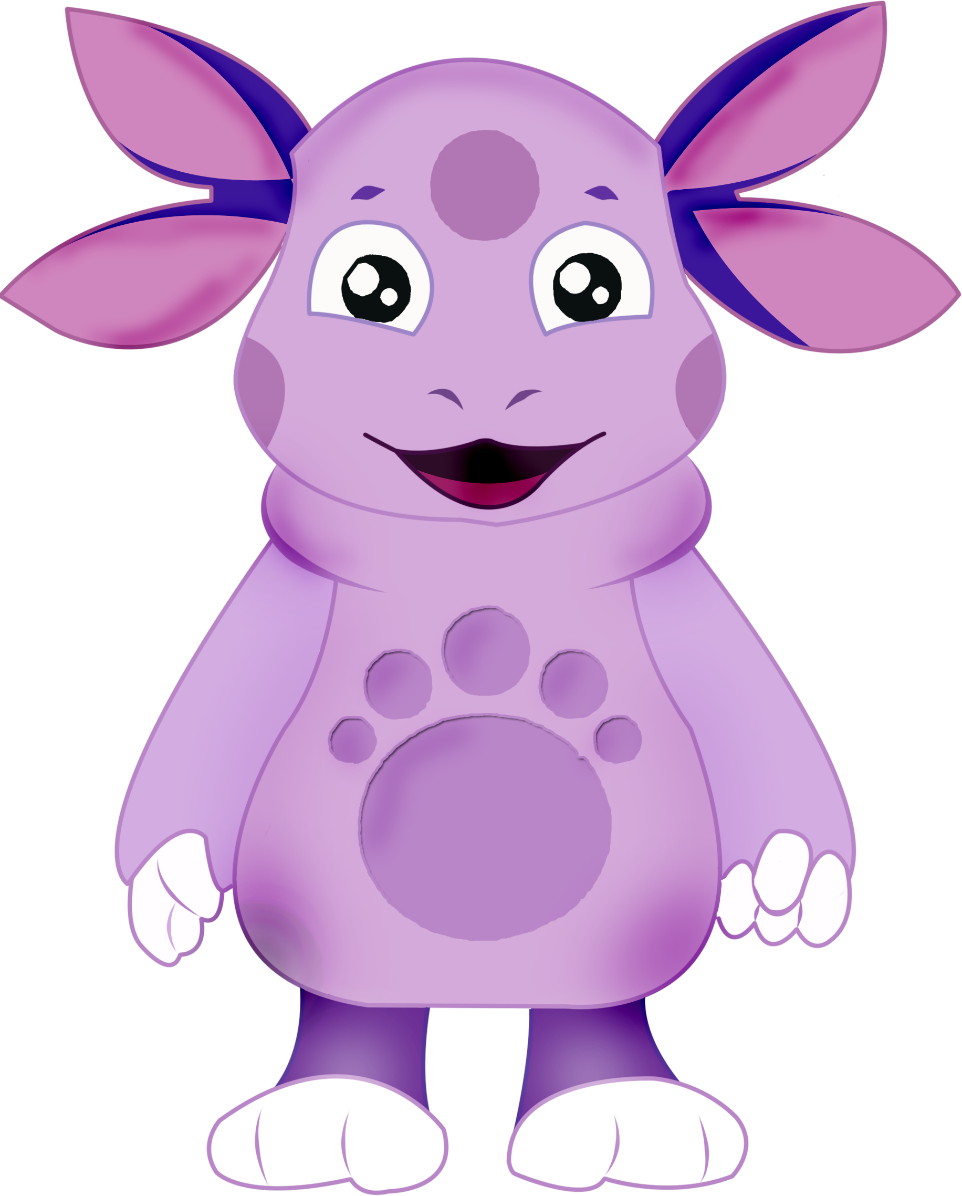 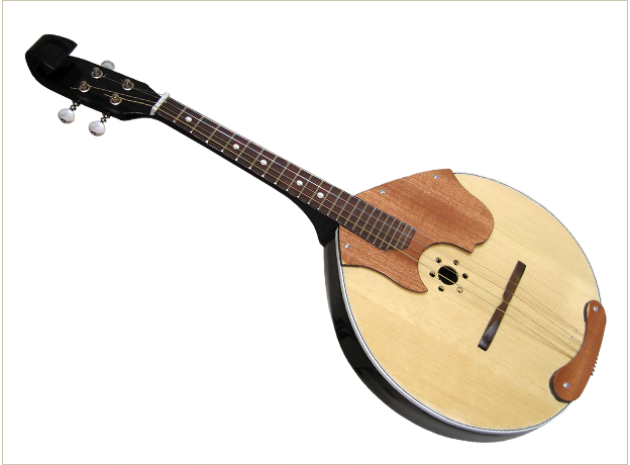 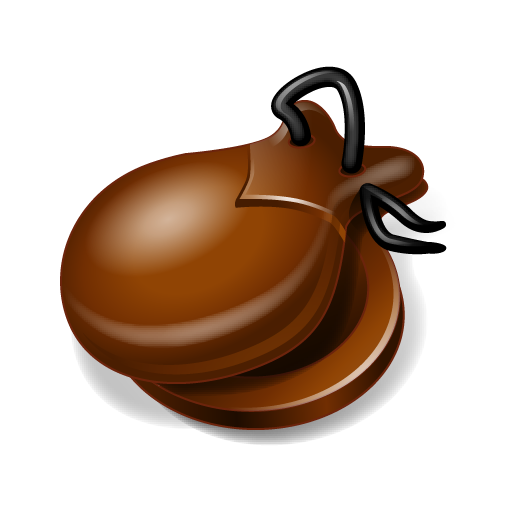 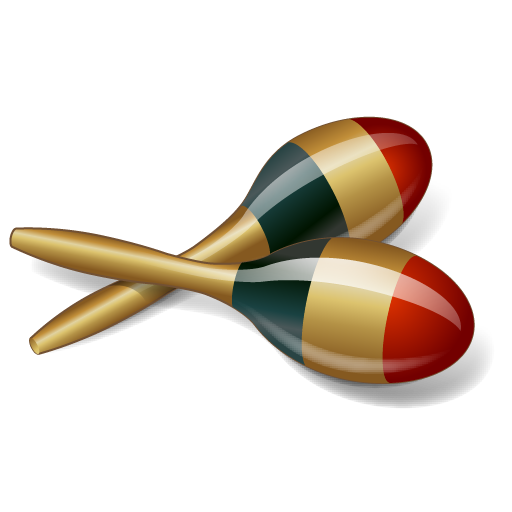 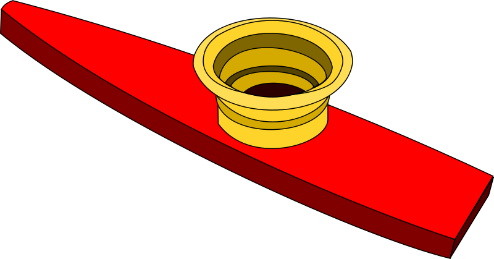 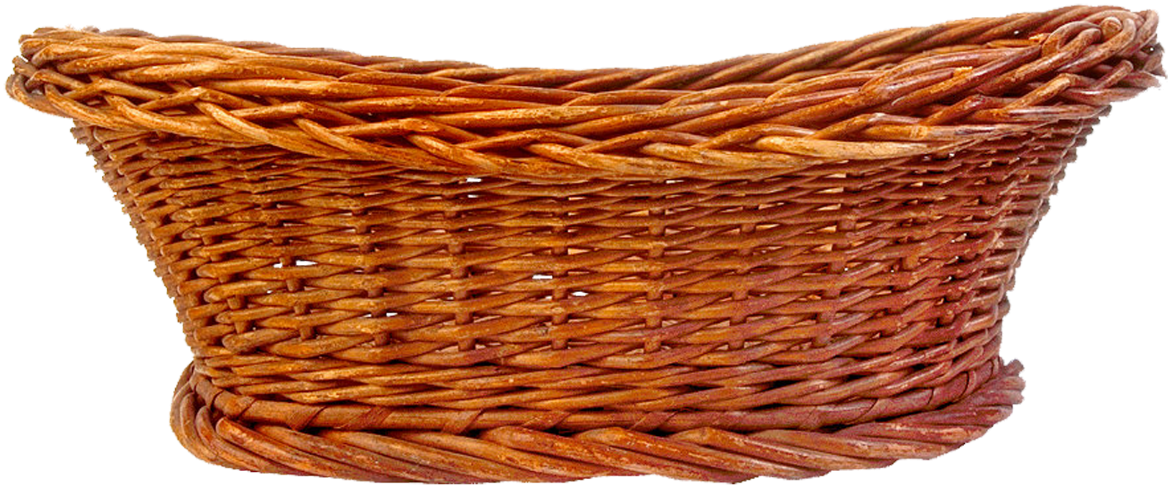 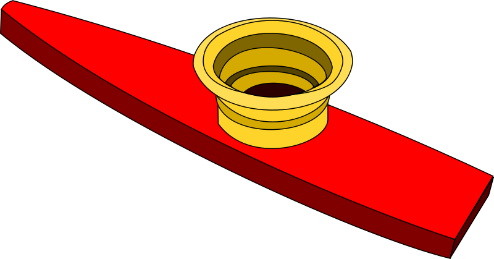 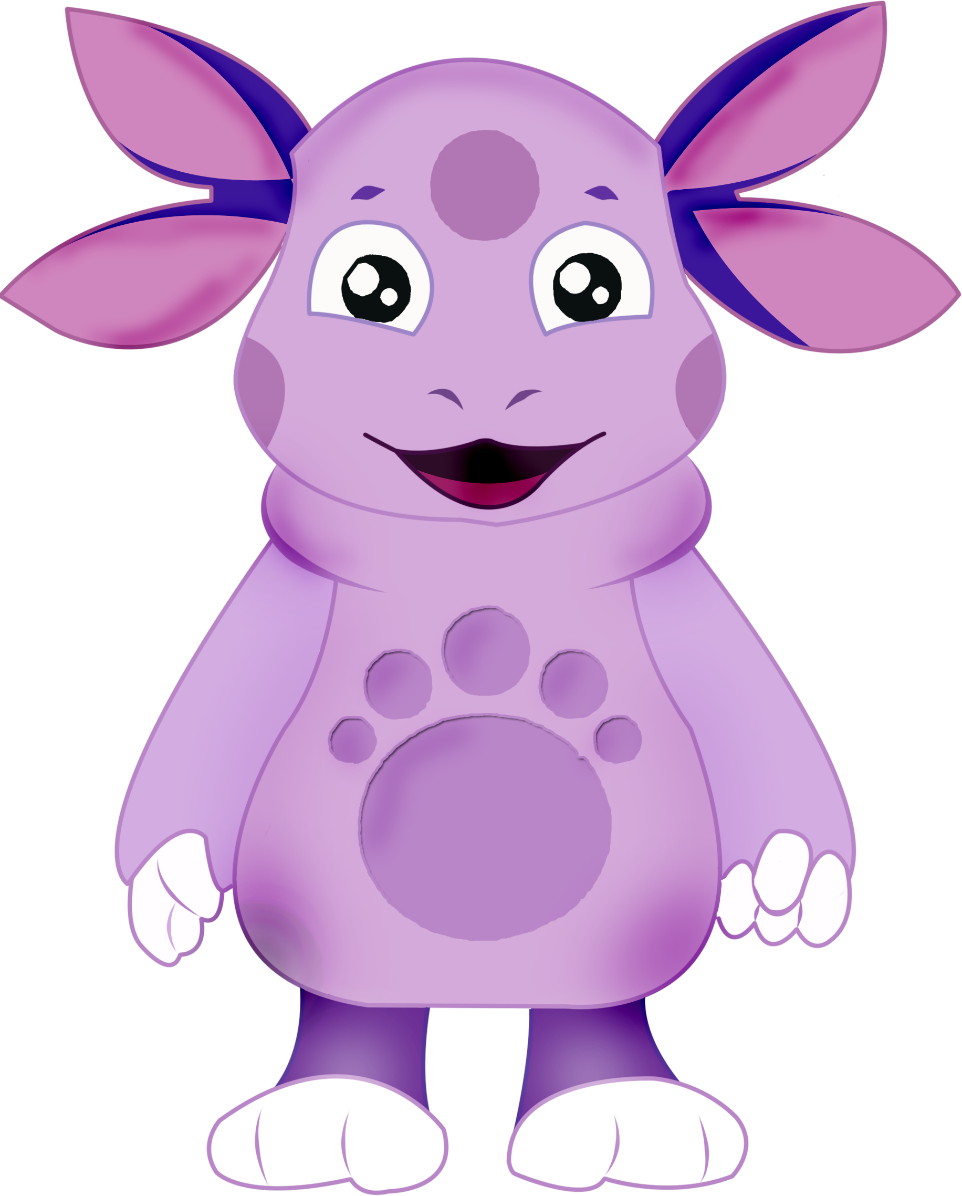 ДУДКА
СВИРЕЛЬ
КАЗУ
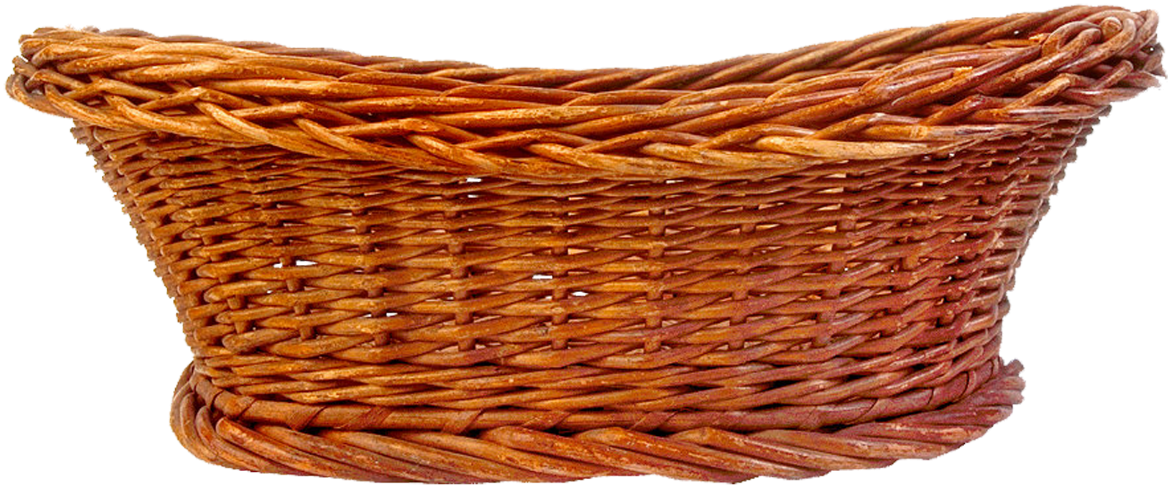 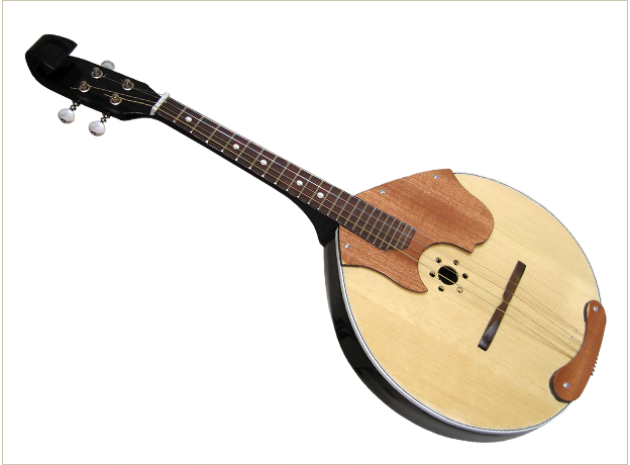 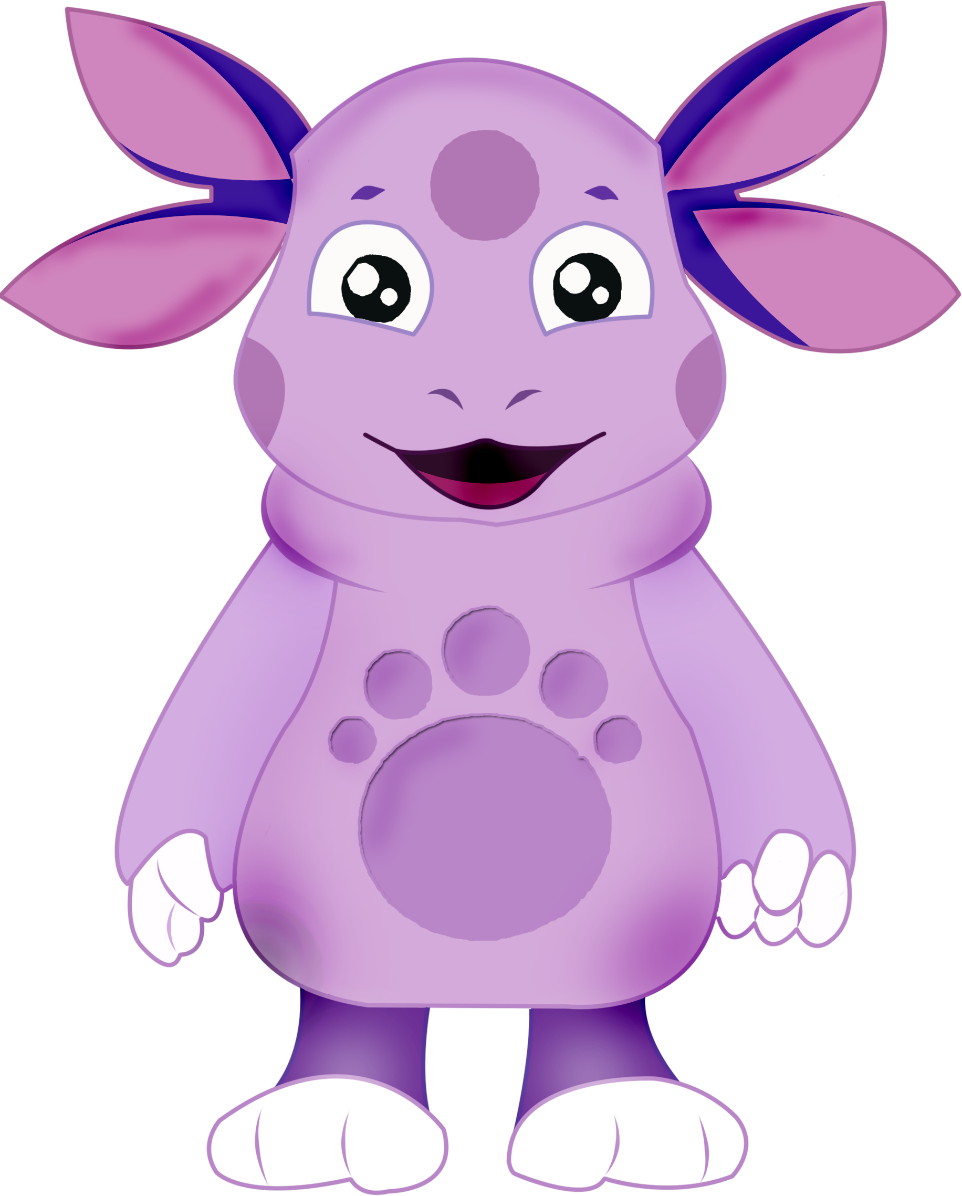 ДОМРА
ГУСЛИ
СКРИПКА
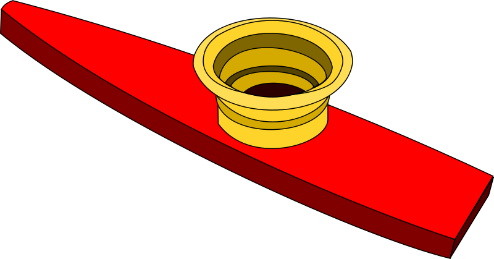 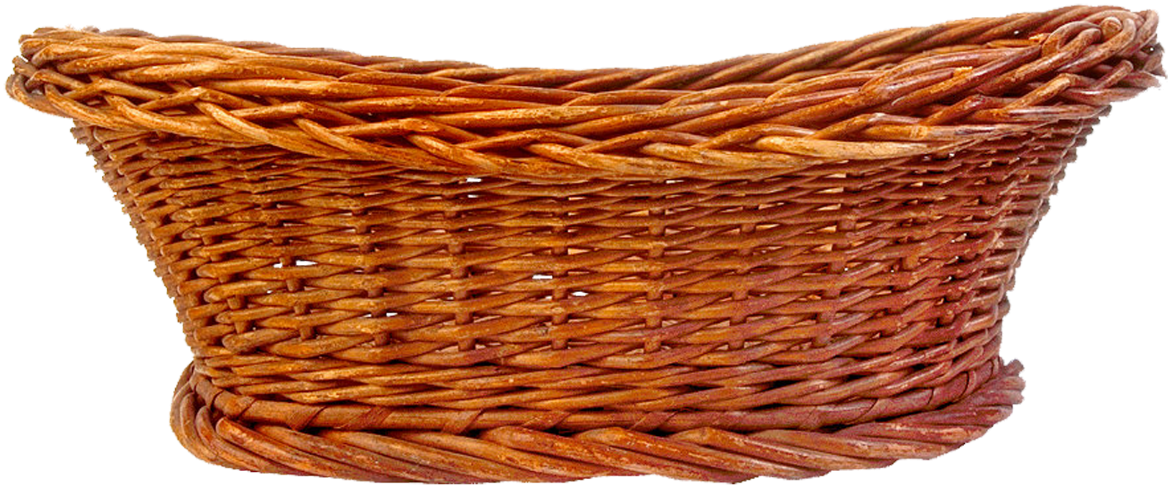 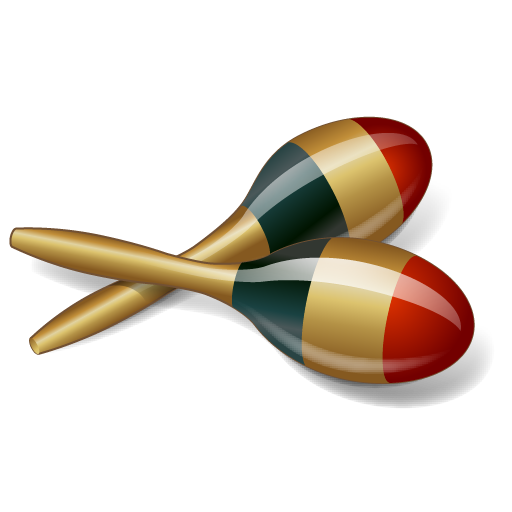 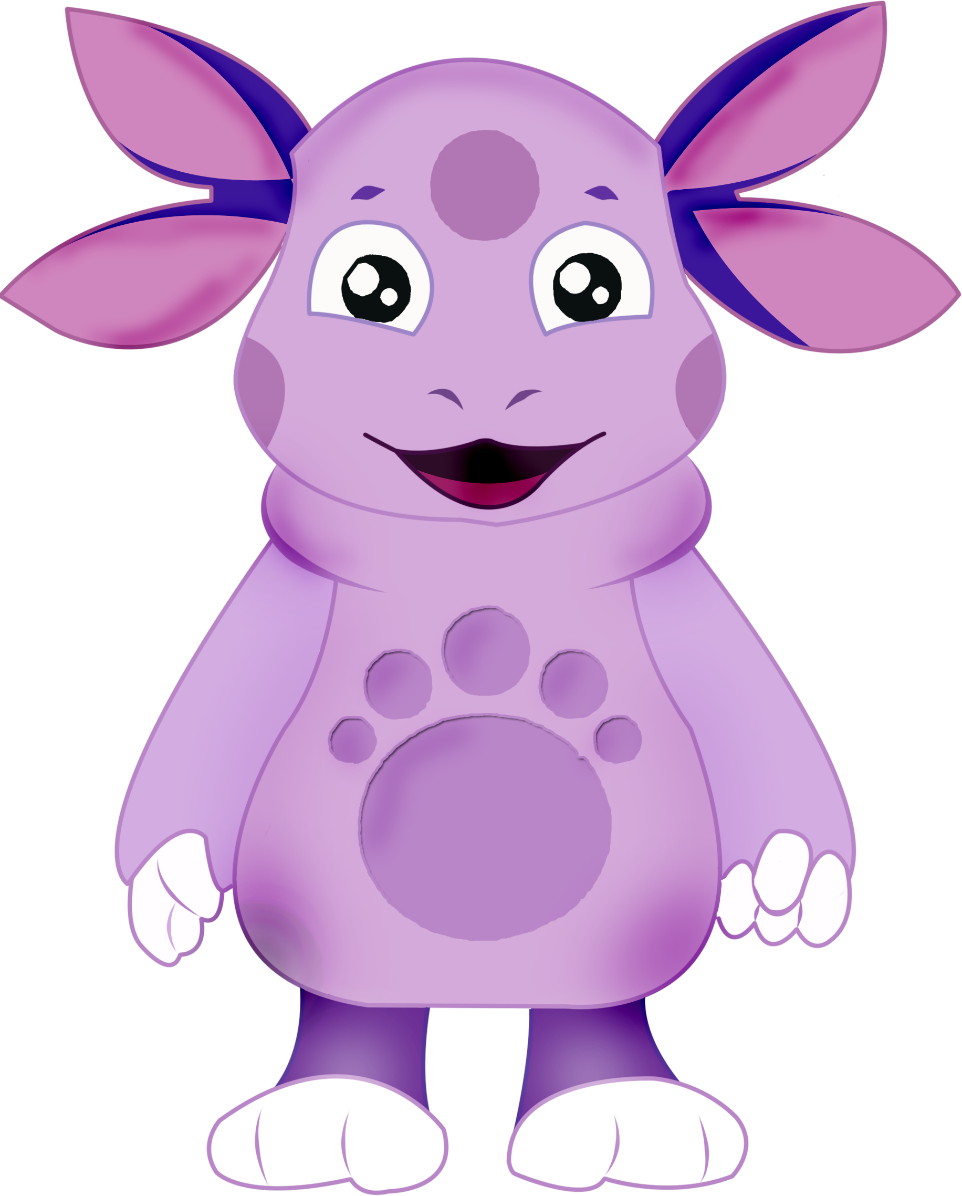 МАКАСИНЫ
МАРАКАСЫ
ПОГРЕМУШКИ
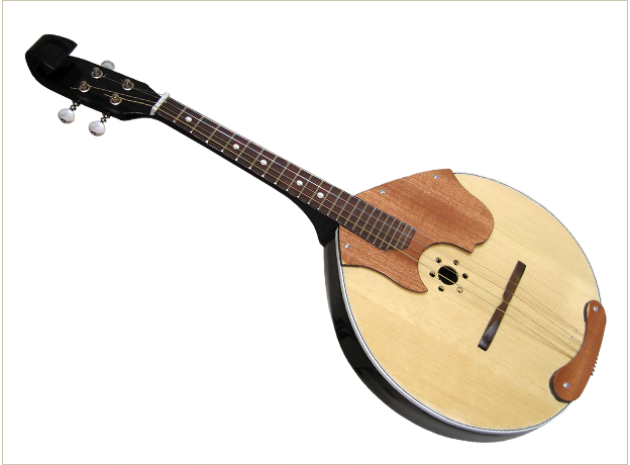 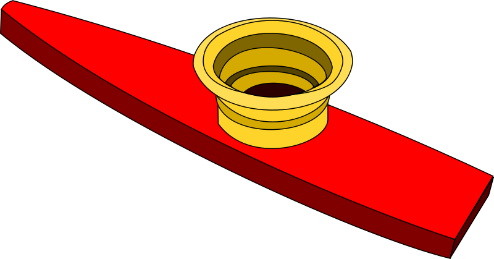 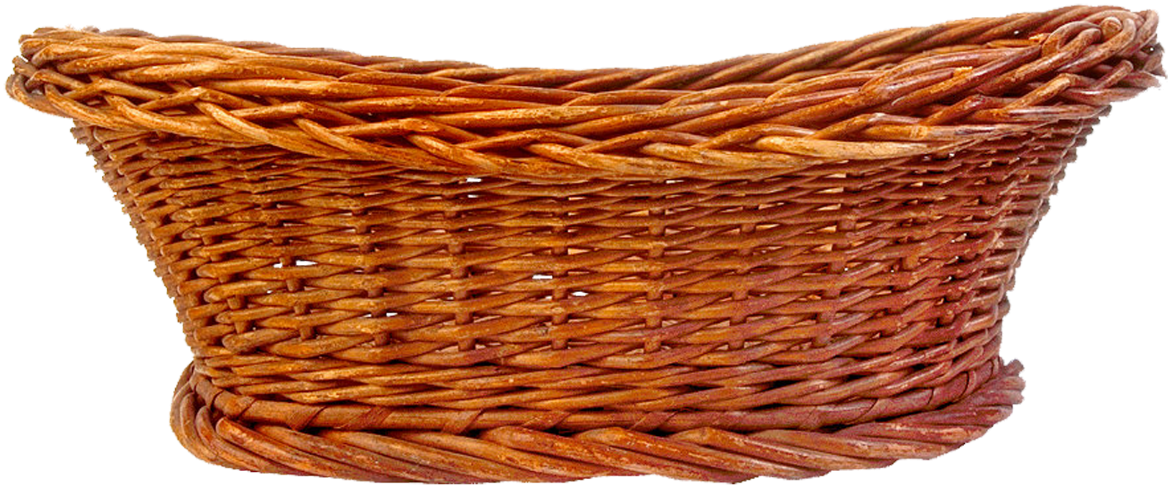 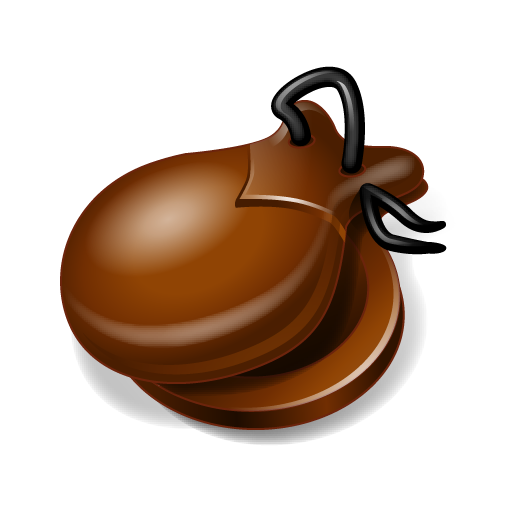 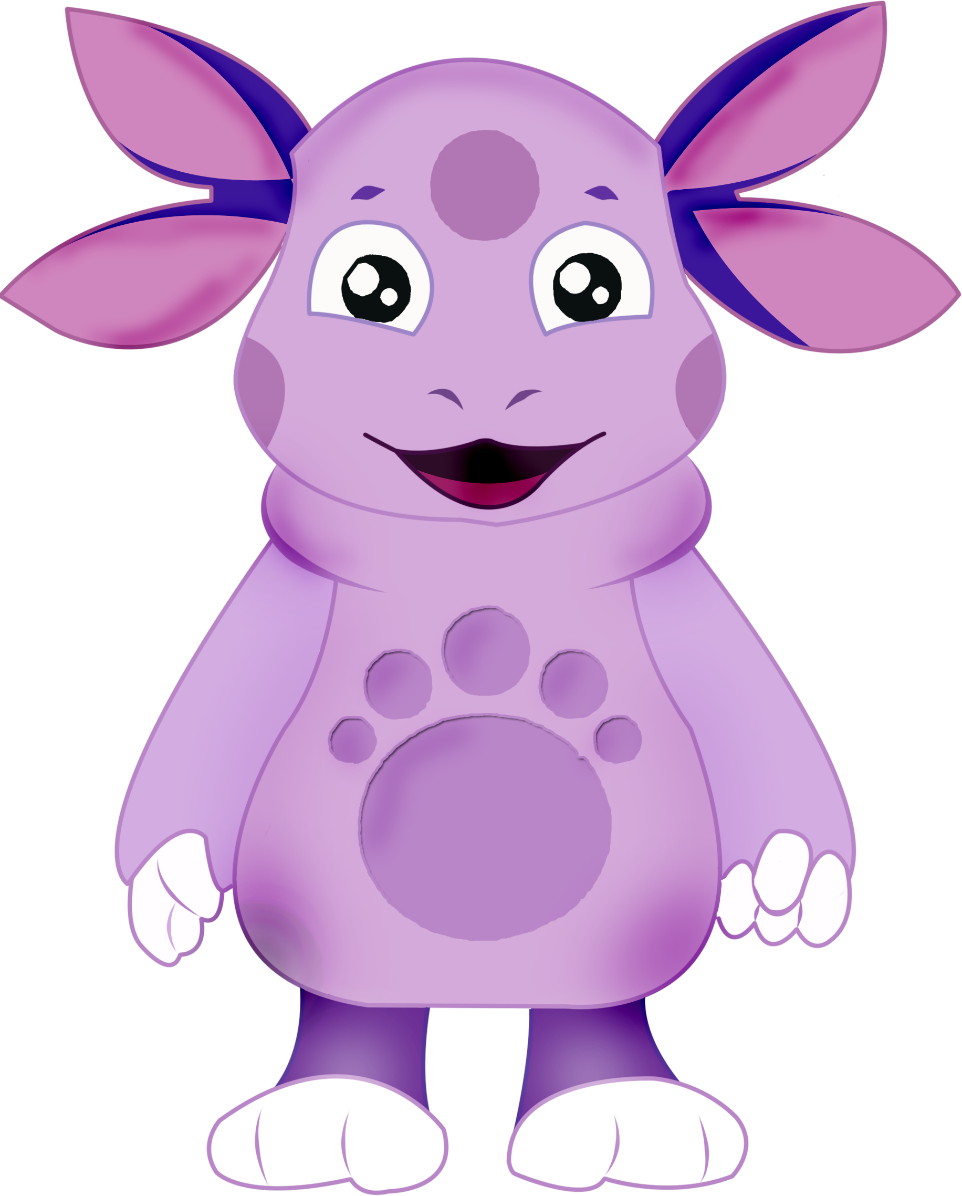 ЧЕРПАЧКИ
КОНФЕТЫ
КАСТАНЬЕТЫ
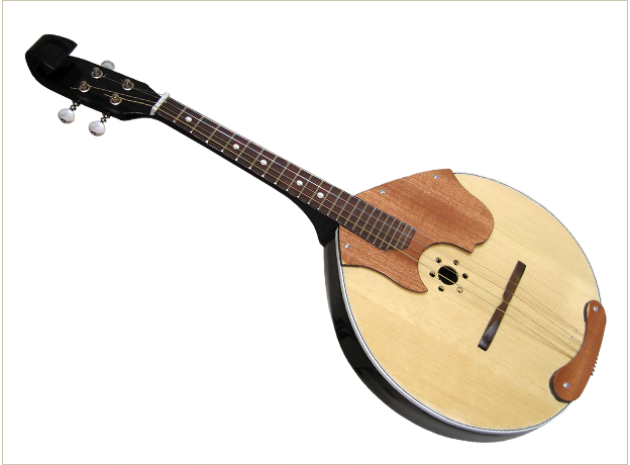 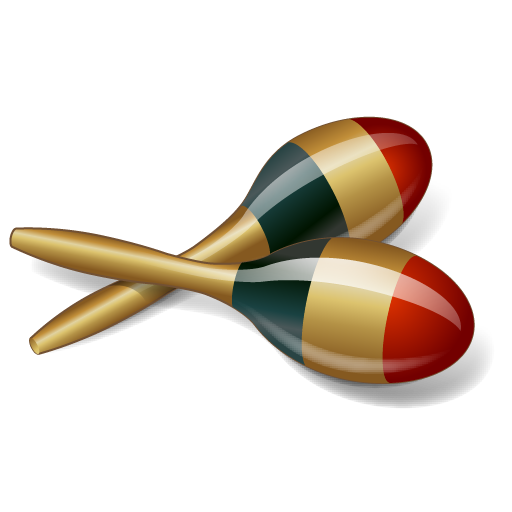 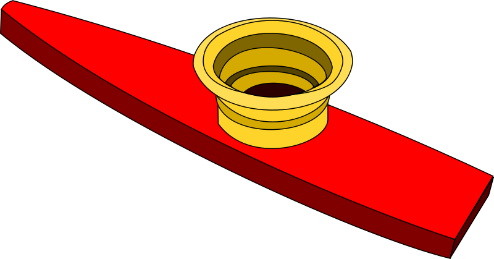 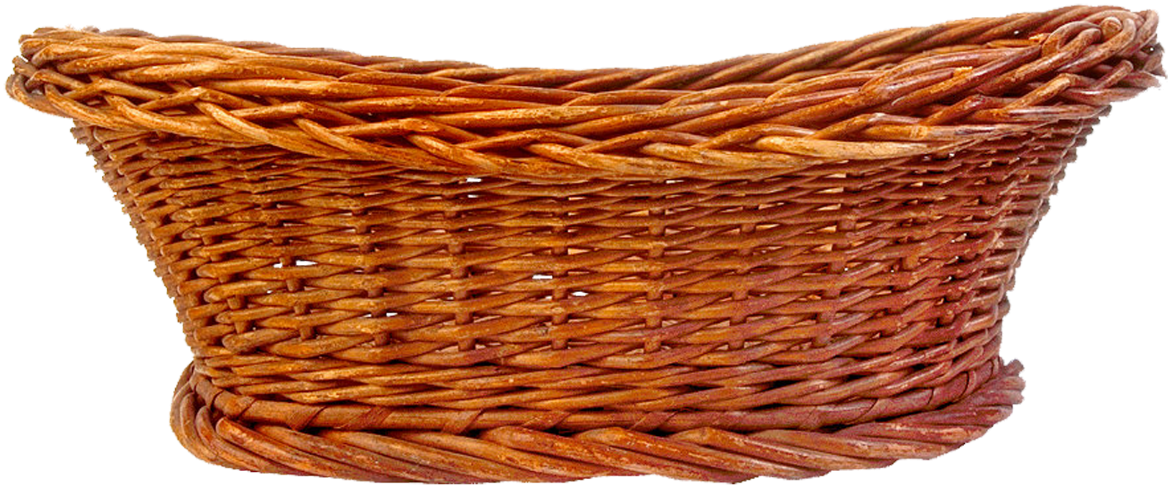 СССпара
Спасибо, ребята, а теперь давайте потанцуем!
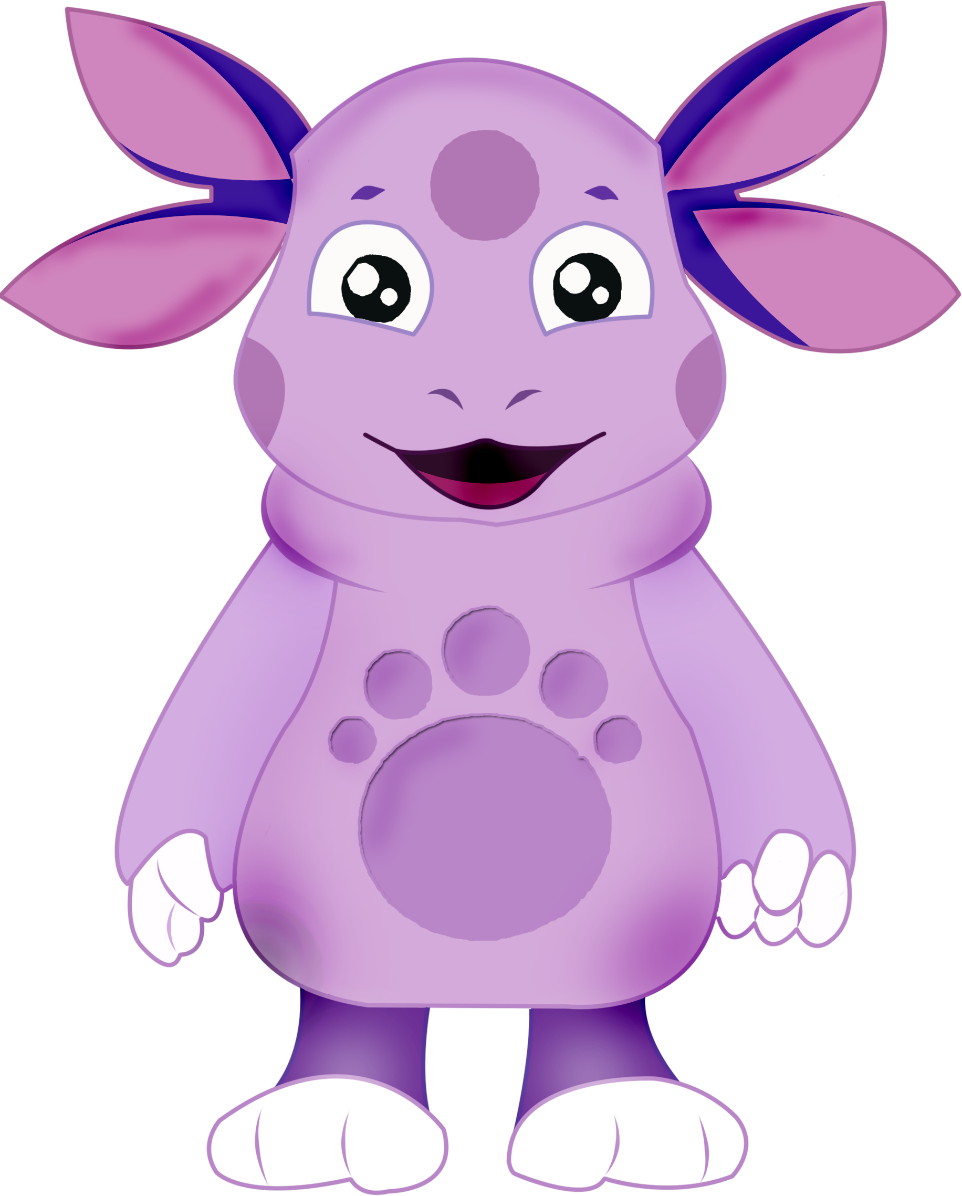 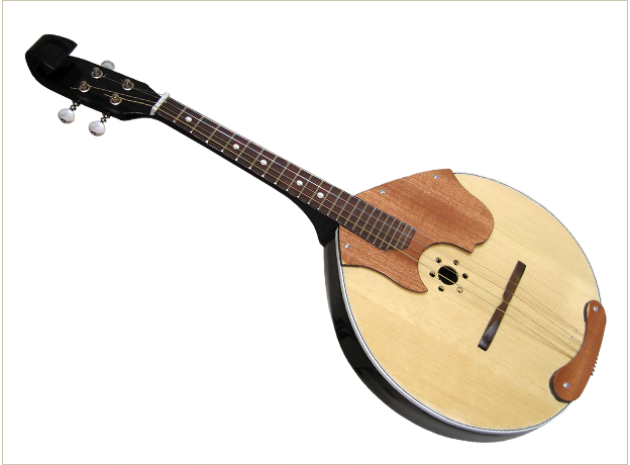 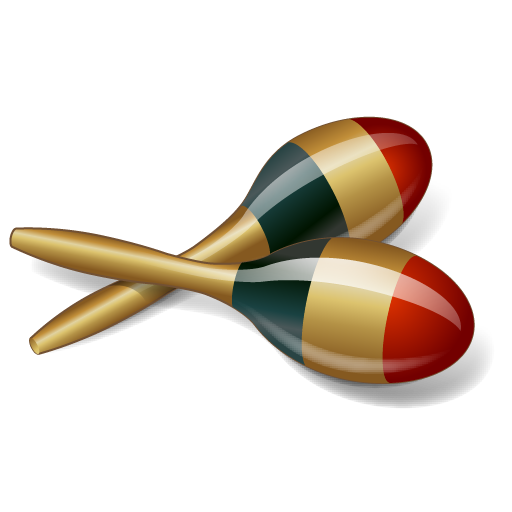 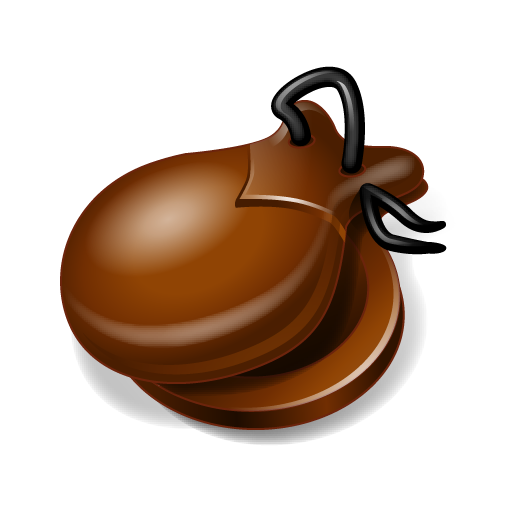 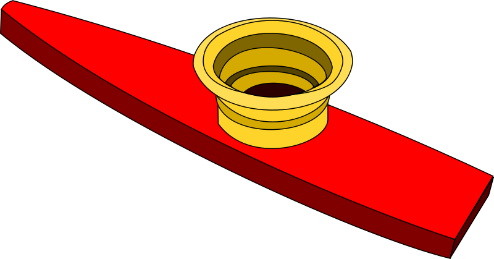 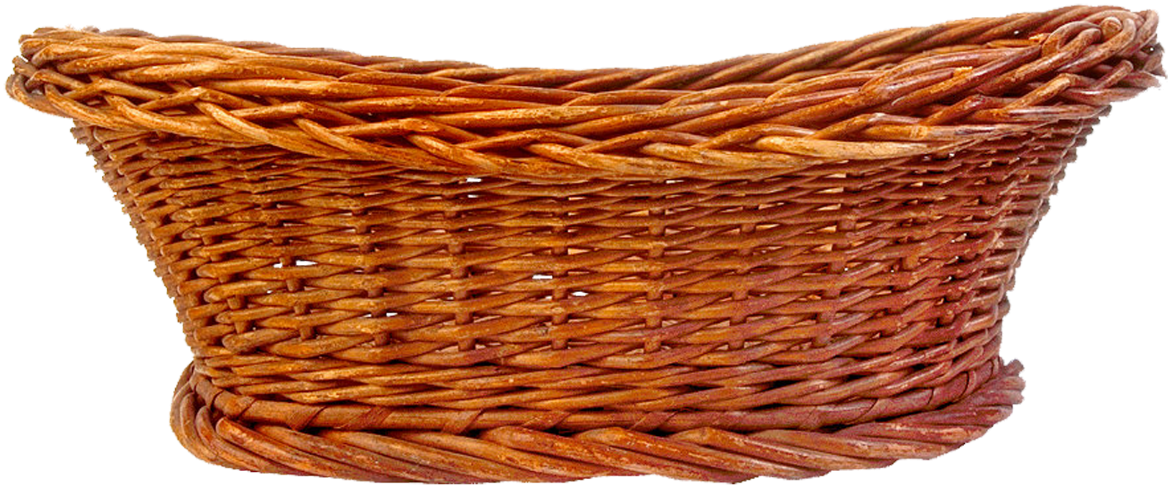